Образотворче мистецтво у післявоєнні часи
Презентацію підготувала
Учениця 7 (11) – А класу
Єзерська Валентина
Неореалізм
Художники неореалісти прагнули до критичного осмислення подій, що відбувалися, максимальної узагальненості образів своїх картин, що переходили вобрази-символи.
		

		Одним з основоположників неореалістичного напрямку став Р. Гуттузо, А. Фужерон, Б.Таслицький.
Р. Гуттузо 
“Зайняття земель, що пустують сицилійськими батраками”
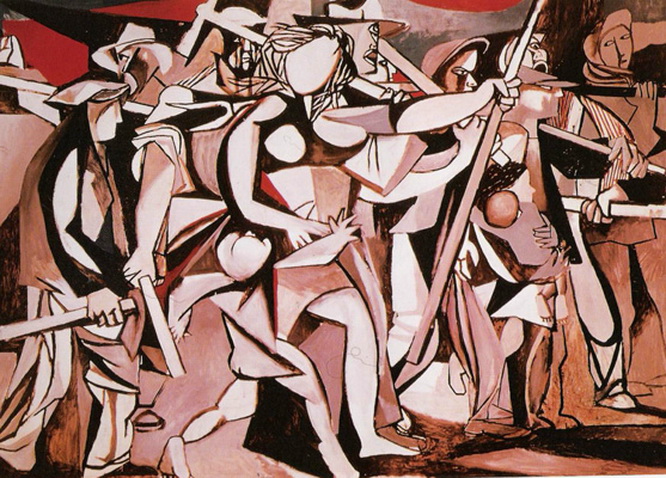 Р. Гуттузо
“Битва біля моста Амміральо”
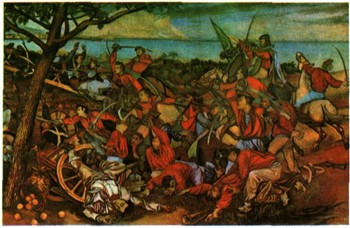 А. Фужерон
“Слава Андре Ульє”
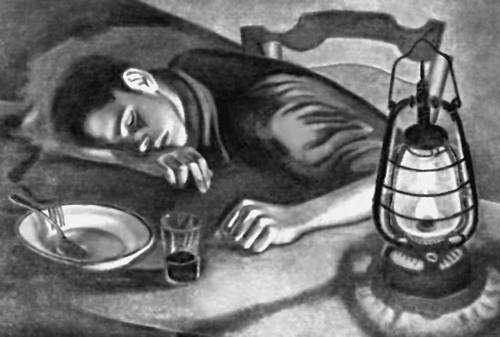 Б. Таслинський
“В'язні Бухенвальда”
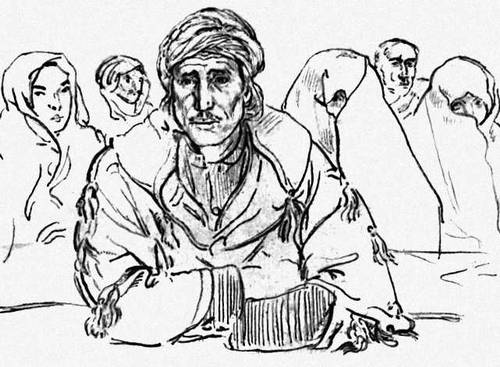 Соціалістичний реалізм
Авторам творів, створених у цьому стилі, був властивий показний, часто фальшивий оптимізм.

		До творців Соцреалізму можна віднести живописців Д. Налбандяна, 
	В. Лопухова, В. Мухіну
Д. Налбандян
“Власть – советам, мир – народам”
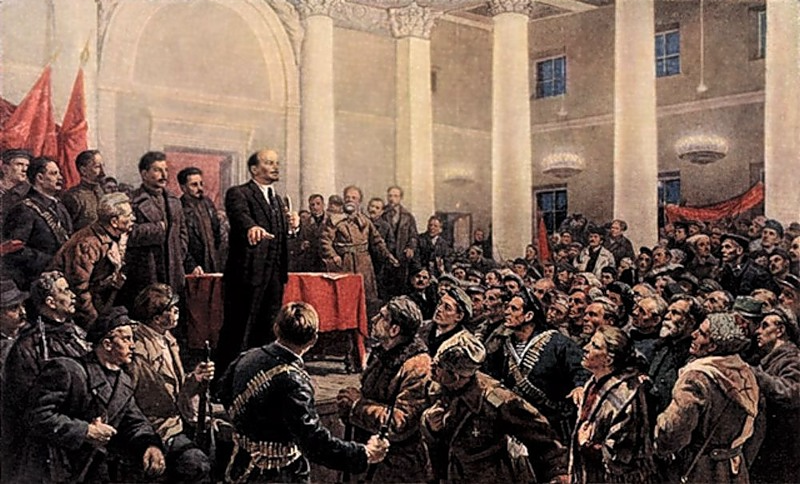 В. Мухіна
“Робітник і колгоспниця”
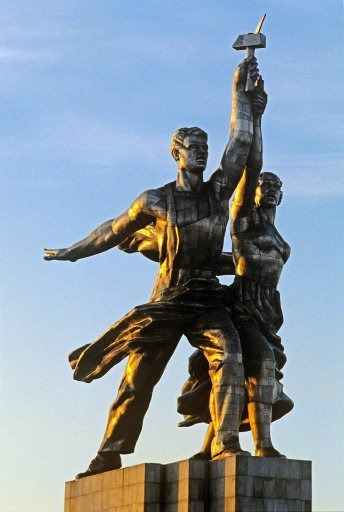 Абстракционізм
Йому притаманно віддавати перевагу формам, фарбам, кольору. Поділяється на три течії:
1.	У першій течії мистецтва акцент робиться на самій дії
2. “Загадкова”- автори покривають свої полотна нічого не значущими знаками
3. Технізоване мистецтво
Д. Поллок
“Конвергенція”
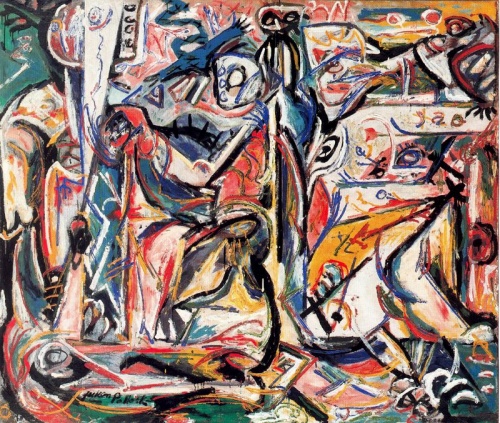 Е. Воргол
“Мерилін”
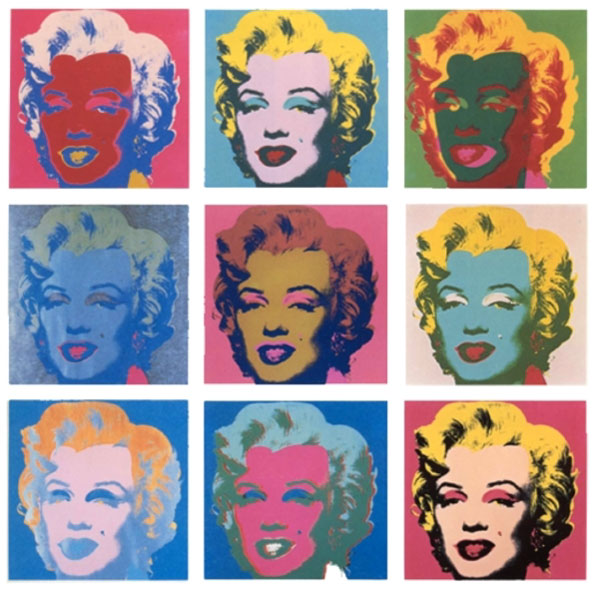 Сюрреалізм
Сюрреалізм – напрямок у мистецтві, який прагне замінити реально існуючий світ містичним, невідомим.

		Найвідоміші художники-сюрреалісти – С. Далі, П. Пікассо, М. Шагал.
М. Шагал
“Над Витебском”
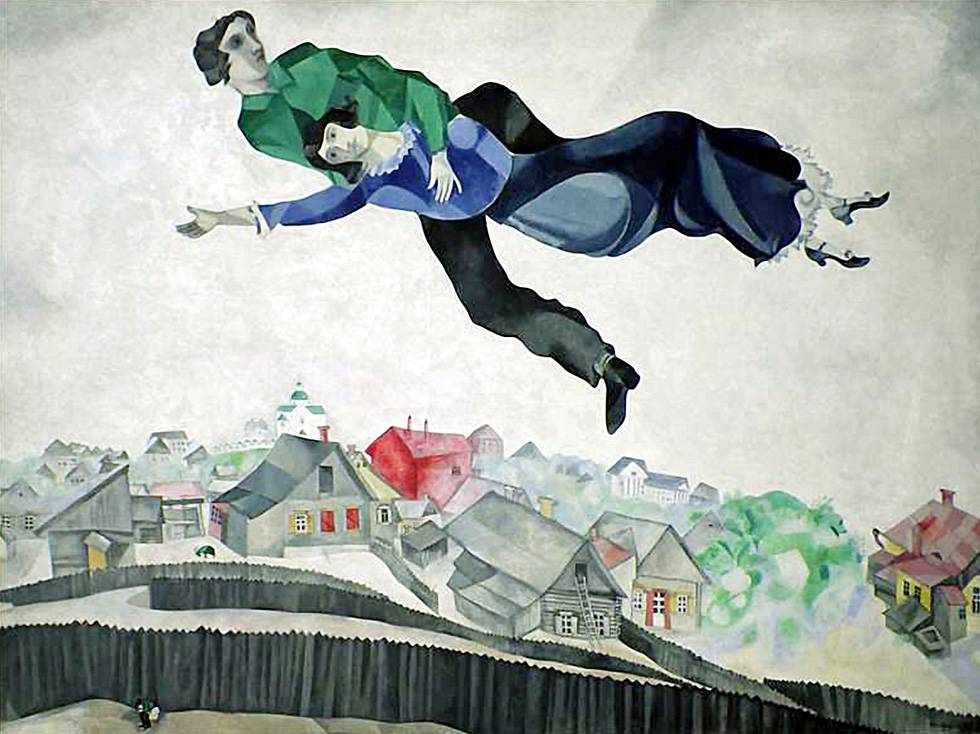 С. Далі 
“Спокуса святого Антонія”
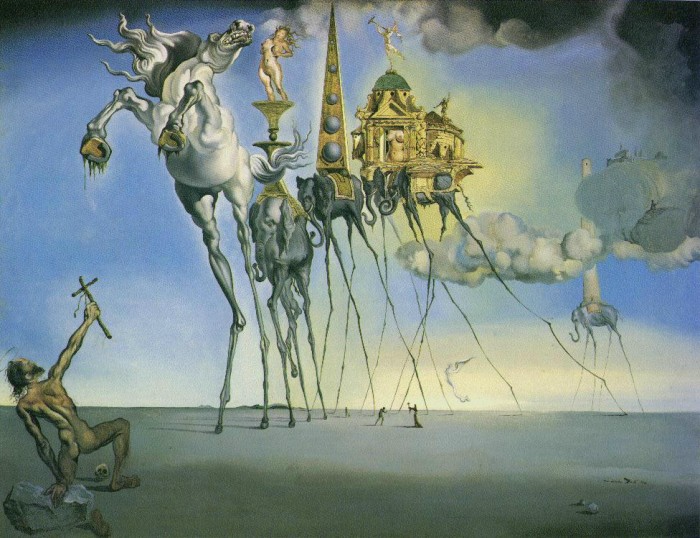 П. Пікассо
“Голуб Миру”
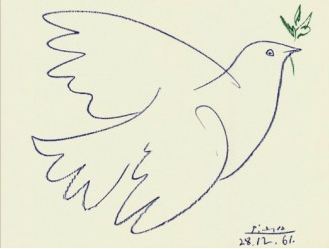